Определение среды раствора и расстановка веществ в порядке увеличения/уменьшения кислотности среды (рН)
Химия. ЕГЭ - 2022Вопрос 21 Гидролиз солей. Среда водных растворов: кислая, нейтральная, щелочная
Вопрос на 1 балл
Примерное время выполнения      2-3 минуты
Гидролиз солей
Гидролизом солей называется реакция обменного взаимодействия между солью и водой, 
    приводящая к образованию слабого  электролита
Необходимо знать
Соль образована кислотой и основанием
Сильные кислоты: HI, HBr, HCl, H2SO4, HMnO4, HNO3, H2CrO4
Сильные основания: KOH,  NaOH, LiOH, Ba(OH)2, Sr(OH)2, Ca(OH)2

Электролиты расположены в порядке ослабления кислотных /основных свойств
Необходимо знать
Кислотность среды (рН)определяется «сильным» компонентом соли
 Если соль образованна сильной кислотой и слабым основанием, то среда раствора этой соли будет КИСЛОЙ
Если соль образована слабой кислотой и сильным основанием, то среда – ЩЕЛОЧНАЯ
Если соль образованна сильной кислотой и сильным основанием, то гидролиза нет, среда раствора этой соли будет НЕЙТРАЛЬНОЙ
Если соль образованна слабой кислотой и слабым основанием, то произойдет полный гидролиз.
Шкала рН (приводится в тексте задания):
в нейтральной среде   [H+] = [OH-],  рН ≈ 7
в растворах кислот (кислые среды)  рН < 7
 в растворах щелочей  (щелочные среды)  pH > 7
Пример 1. ДЕМОВЕРСИЯ
Для веществ, приведённых в перечне, определите характер среды их водных растворов, имеющих одинаковую концентрацию (моль/л).1) Na2SO42) Fe(NO3)23) K2SO34) НClO3Запишите номера веществ в порядке возрастания значения pH их водных растворов.
Определяем рН первой соли
Определяем рН второй соли
Определяем рН третьей соли
Кислоту определяем как сильную по разнице между числом атомов кислорода и водорода ≥ 2
Используем эту шкалу для расстановки веществ по значениям рН (шкала приведена в тексте        задания)
Определяем последовательность возрастания рН:   4 2 1 3
Пример 2
Для веществ, приведенных в перечне, определите характер среды их водных растворов, имеющих одинаковую концентрацию (моль/л):

1) хлорид аммония
2) карбонат натрия
3) сульфат калия
4) гидроксид калия.
Запишите номера веществ в порядке убывания значения рН их водных растворов.
Определяем рН первой и второй соли
Определяем рН третьей соли и основания
4) гидроксид калия 
            4) КОН -  сильное основание


               Среда щелочная    рН >> 7
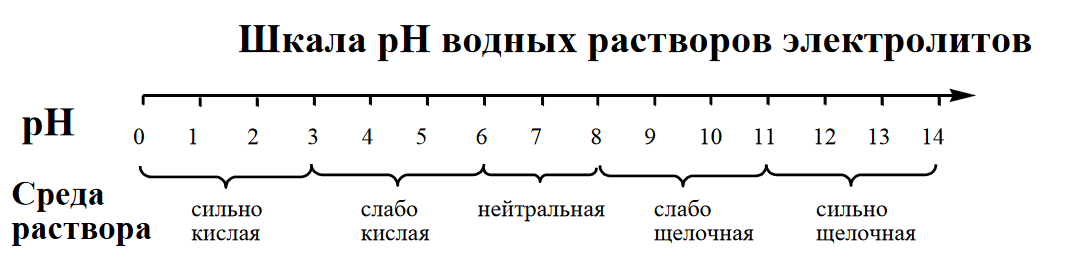 Упражнение 1
Для веществ, приведённых в перечне, определите характер среды их водных растворов, имеющих одинаковую концентрацию (моль/л).
 
1) гидрокарбонат натрия
2) сульфат магния
3) сульфат натрия
4) соляная кислота
 
Запишите номера веществ в порядке возрастания значения pH их водных растворов.
Упражнение 2
Для веществ, приведённых в перечне, определите характер среды их водных растворов, имеющих одинаковую концентрацию (моль/л).
 
1) нитрит натрия
2) гидроксид рубидия
3) дихромат калия
4) нитрат хрома(III)
 
Запишите номера веществ в порядке возрастания значения pH их водных растворов.
Упражнение  3
Для веществ, приведённых в перечне, определите характер среды их водных растворов, имеющих одинаковую концентрацию (моль/л).
 
1) муравьиная кислота
2) сульфат аммония
3) карбонат натрия
4) сульфат натрия
 
Запишите номера веществ в порядке возрастания значения pH их водных растворов
ОТВЕТЫ
Упражнение 1:    4  2  3  1 
Упражнение 2:    4  3  1  2
Упражнение 3:    1  2  4  3
Ресурсы для работы по теме
https://www.legionr.ru/webinars/khimiya/
https://chem-ege.sdamgia.ru/test?theme=140&print=true
https://uchitel.club/events/ege-po-khimii-gidroliz/
Спасибо за внимание!